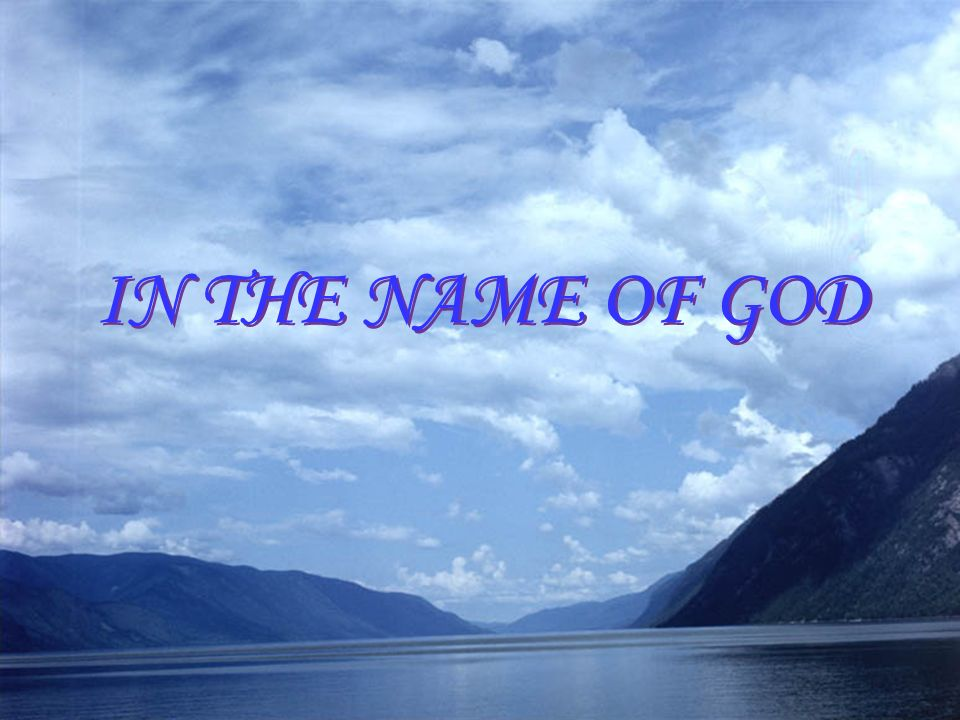 Obstetric examination
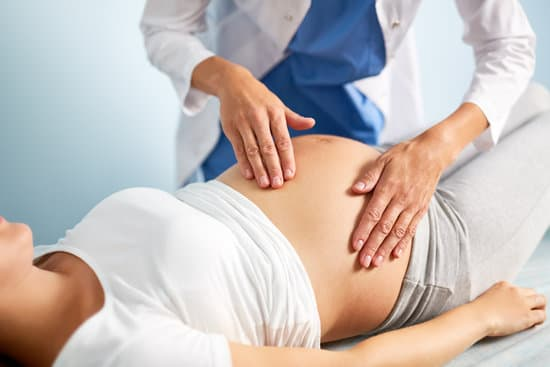 فاطمه نوری
استاجر گروه زنان و زایمان
بیمارستان مهدیه
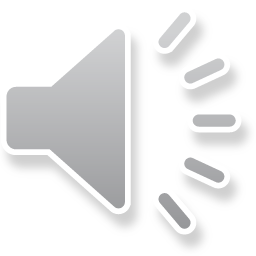 Obstetric examination
The obstetric examination is a type of abdominal examination performed in pregnancy. 
It is unique in the fact that the clinician is simultaneously trying to assess the health of two individuals – the mother and the fetus.
This should always be performed after a thorough Obstetric History as this will guide the examination.
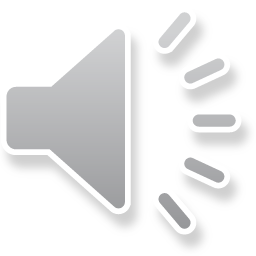 Prior to examination
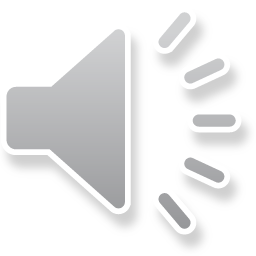 Explain
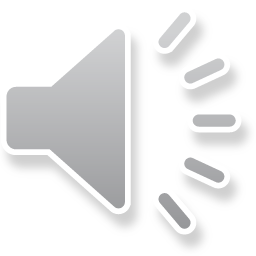 position
supine - head and top of shoulders only supported by pillow - hands by side.

For patients beyond the 20th to 24th week of gestation, the patient should be tilted 15° to the left by placing rolled towels beneath the spinal board. This is completed to prevent supine hypotension syndrome, which occurs when the gravid uterus compresses the inferior vena cava.
Expose from xiphisternum to pubic symphysis.
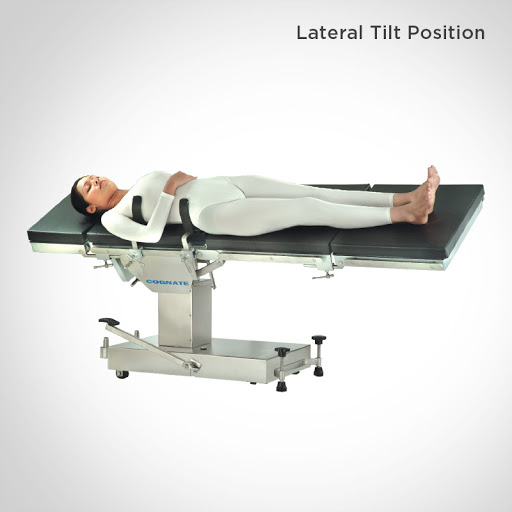 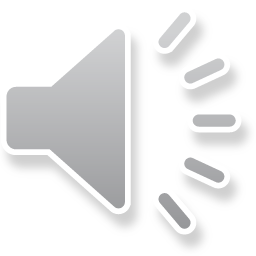 General inspection
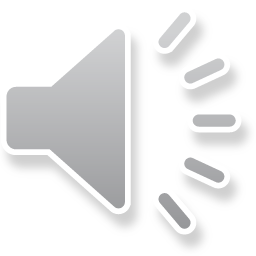 Hands
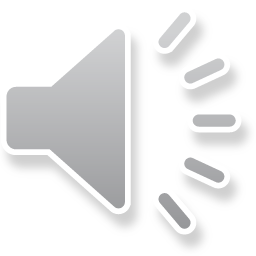 Obstetric examination
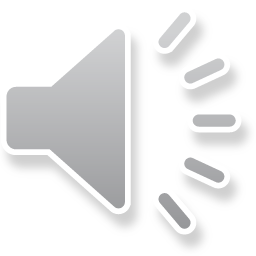 inspection
Size of the uterus: assess 
If the length & breadth are both increased           multiple pregnancies, polyhydramnios
If the length is increased only              large baby
Shape of the uterus
length should be larger than broad this indicates longitudinal lie. But if the uterus is low and broad indicates transverse fetus lie.
Fetal movement [from 24 weeks gestation onwards]
Contour of the abdomen: full bladder may be visible in late pregnancy. Umbilicus may become everted
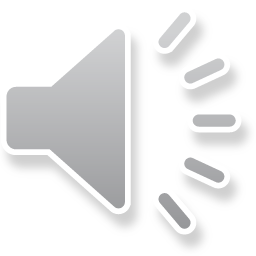 inspection
Skin changes: look for stretch marks, linea nigra, scars that indicates previous surgeries
Abdomen distention: uniform/regular
Flanks: full or not
All quadrants move equally with respiration?
Umbilicus position (central/deviated to up/down)
Umbilicus shape (inverted/ flush to skin/ everted)
Visible pulsation /engorged veins
Hernial orifices
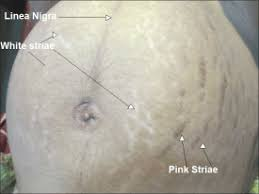 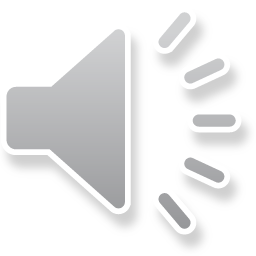 palpation
Maintain your patient’s dignity at all times. 
Expose only as much of your patient as is required.
Ensure that your patient is positioned appropriately and that you have warm hands. 
Palpate the abdomen using even movements of the flat of the palmar surface of closed fingers. 
Aim to maintain hand to skin contact as much as possible rather than taking hands on and off the surface of the abdomen.
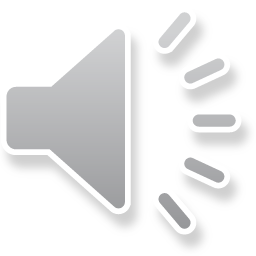 palpation
Do not prod the abdomen or use jerky movements as these are likely to irritate the uterus and stimulate a contraction.
Even jewellery should be removed
Before start palpation ask about any pain or tenderness 
Monitor the patient`s face for signs of discomfort during the examination.
At first palpated the nine regions of abdomen
Consider any tenderness, rebound, guarding, mass,…
Palpated the uterus and it`s edges and borders
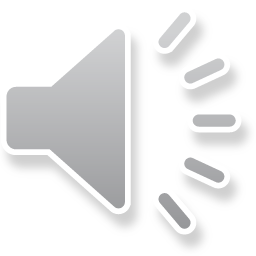 Fundal height
The woman lies supine
Palpate for the fundus first. The fundus is not usually palpated abdominally before 12 weeks gestation.
Apply gentle pressure with the flat palmar surface of your hand moving downwards from the xiphisternum - to palpate the top of the fundus. The fundal height can be measured in CMS from 24 weeks gestation.
Place the zero end of the tape measure at the fundus.
Stretch the tape measure over the abdomen face down so the measurements can not be seen - this avoids observer bias - to the superior border of the symphisis.
Look on the reverse of the tape, and document the measurement in centimeters.
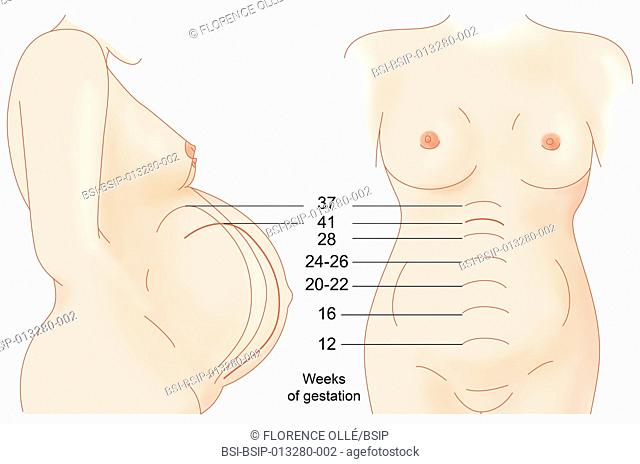 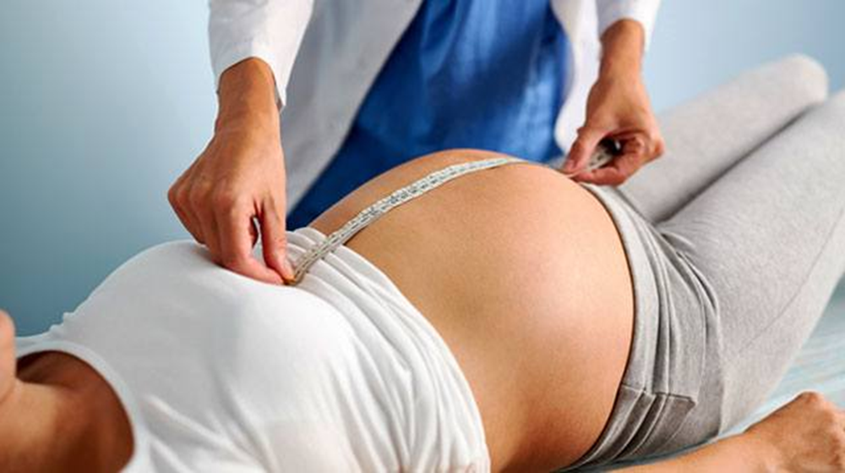 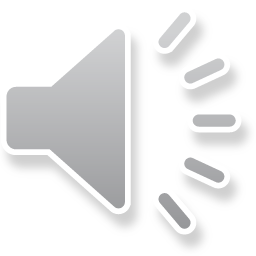 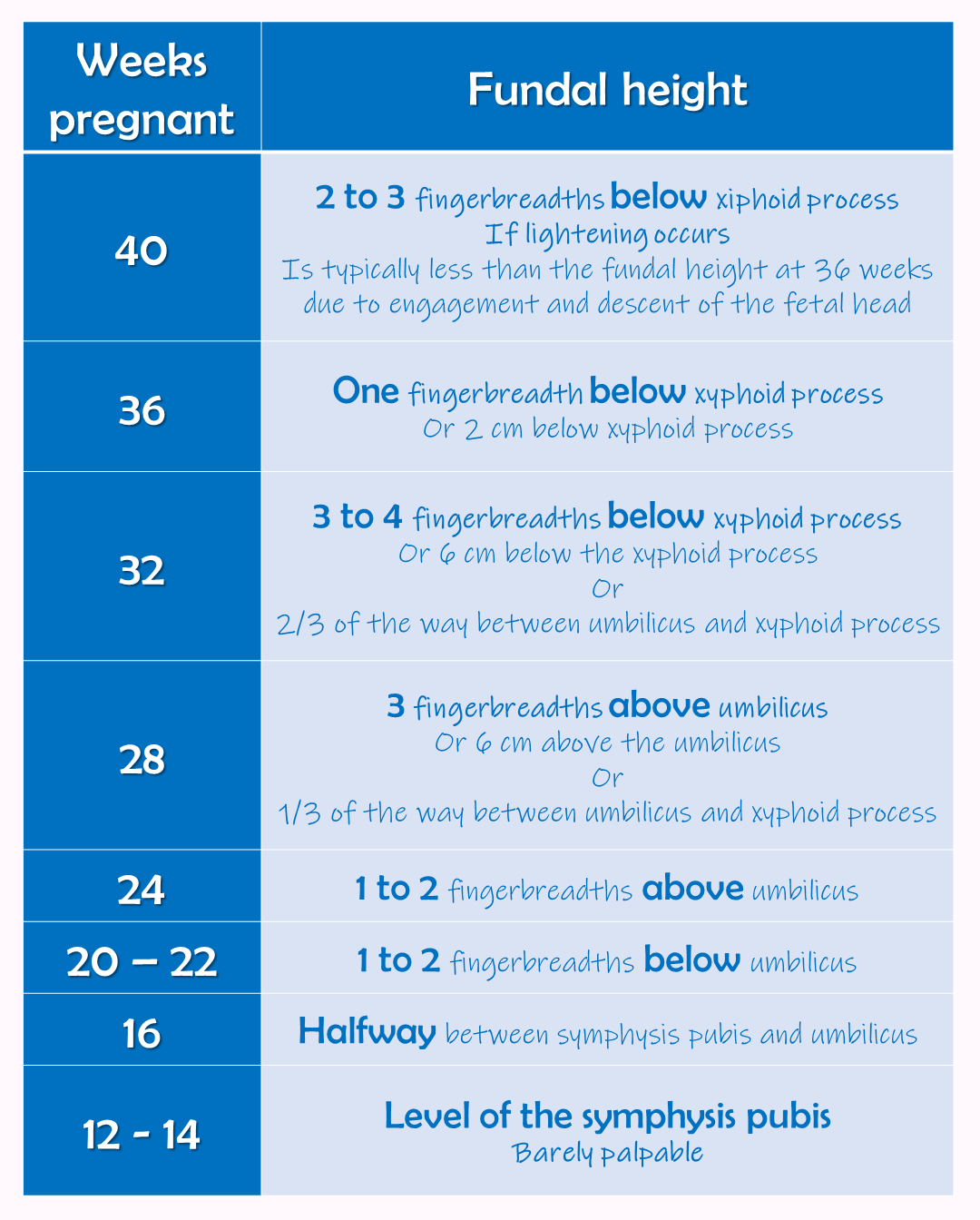 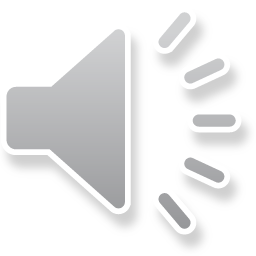 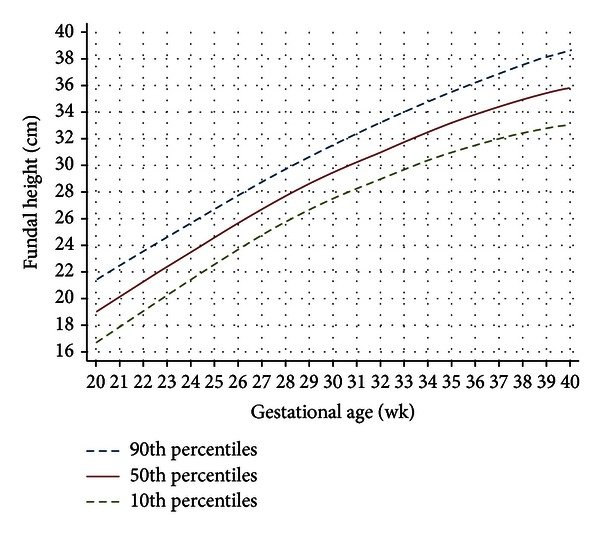 The obtained measurement is then charted.
The height measured is plotted against number of weeks gestation worked out from LMP.
The chart shows the mean height against gestation.
The outer lines represent 1 standard deviation above and below.
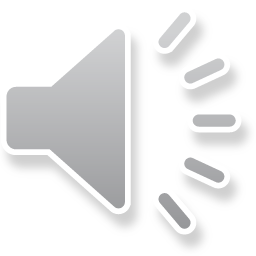 The lie
The lie of the fetus refers to its long axis in relation to the long axis of the mother (i.e. spine)
Only LONGITUDINAL lie is normal (This ‘usually’ enables the presenting part to enter the pelvis)
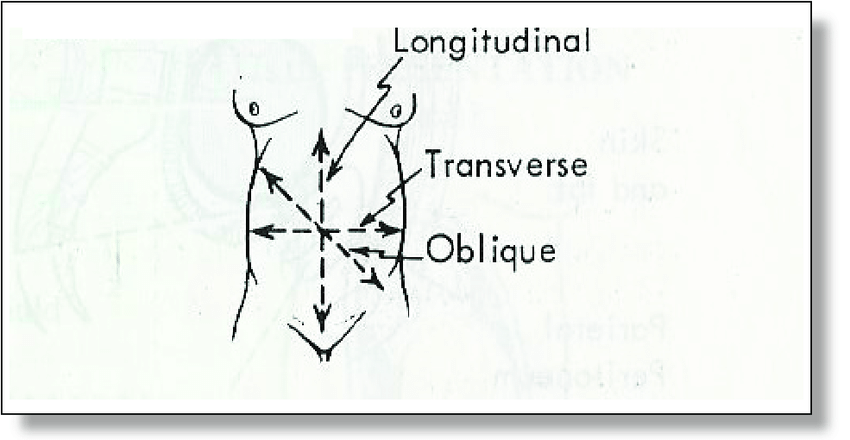 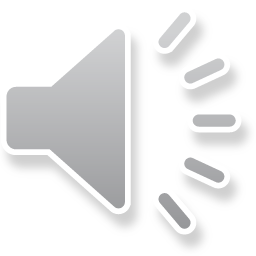 presentation
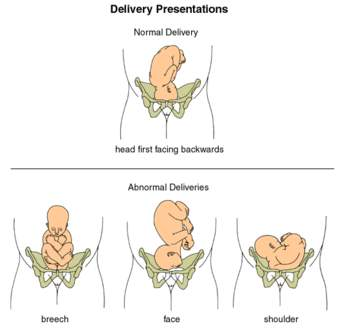 The presentation is the part of the fetus in the lower pole of the uterus
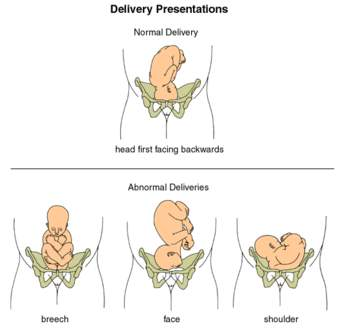 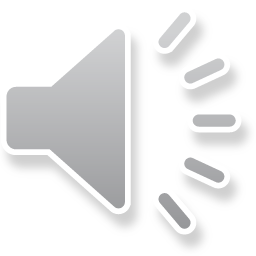 Cephalic and breech presentation
Cephalic presentation is the presentation of the fetal head. This is the normal and most common presentation. The position is described by the direction in which the occiput faces the mother’s pelvis.
 Breech presentation: The position is described by the direction in which the sacrum faces the mother’s pelvis. In a breech presentation legs may be flexed or extended. Breech is not a normal presentation and reasons why the breech is presenting should be considered.
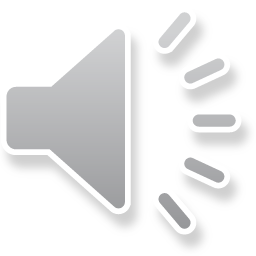 position
The position of the fetus is described by the relationship of the presenting part to the maternal pelvis
The denominator for the presenting part for a Cephalic presentation = occiput and for a Breech presentation = sacrum and shoulder presentation = acromion
The description for a cephalic presentation with the occiput lying directly lateral to the left would be – LEFT OCCIPITO-LATERAL (LOL)
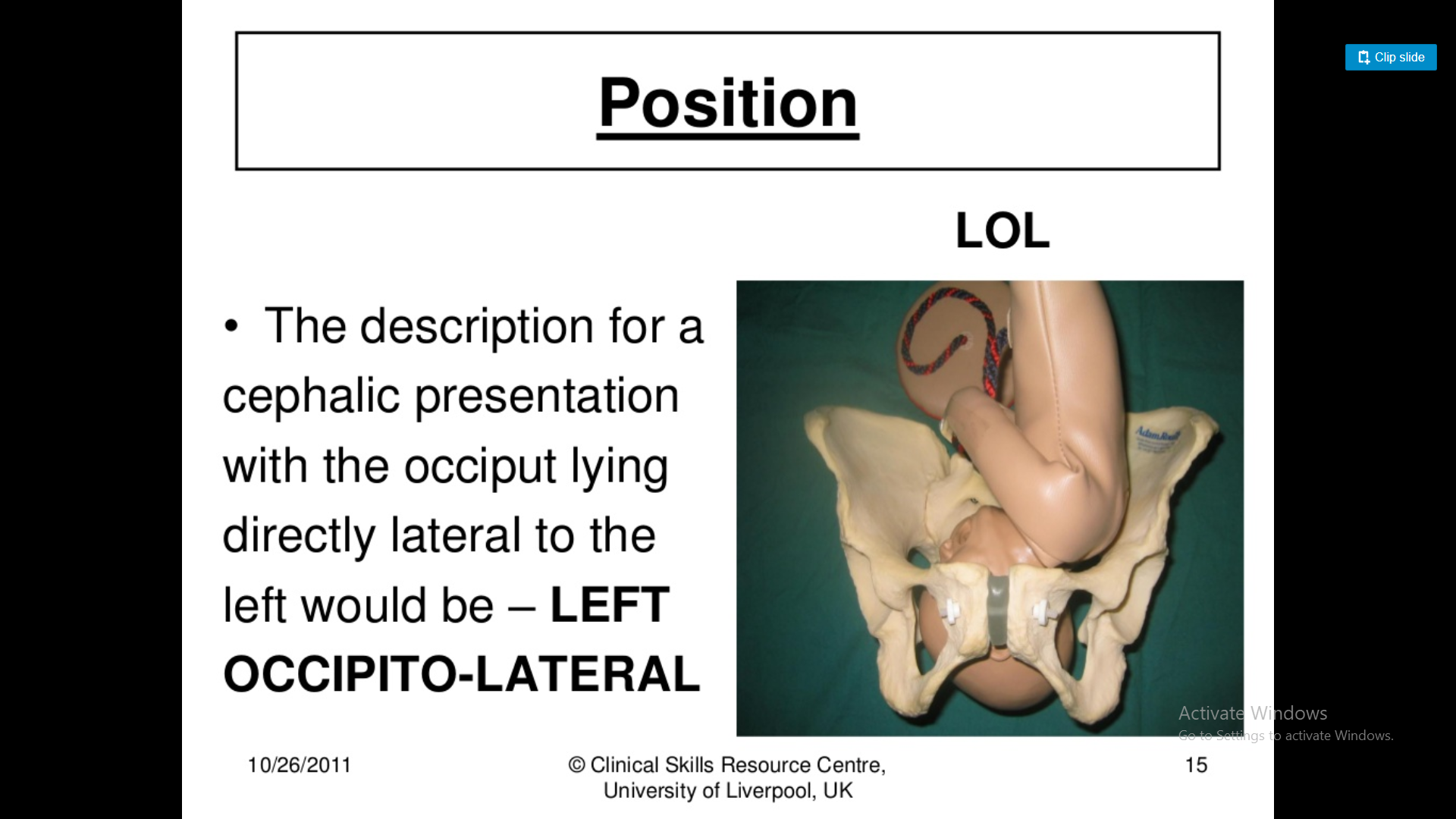 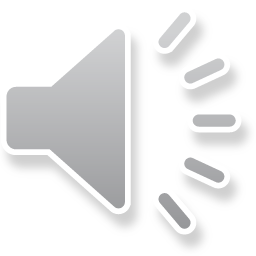 Imagine the mother is lying supine and you are looking through her pelvis facing her feet
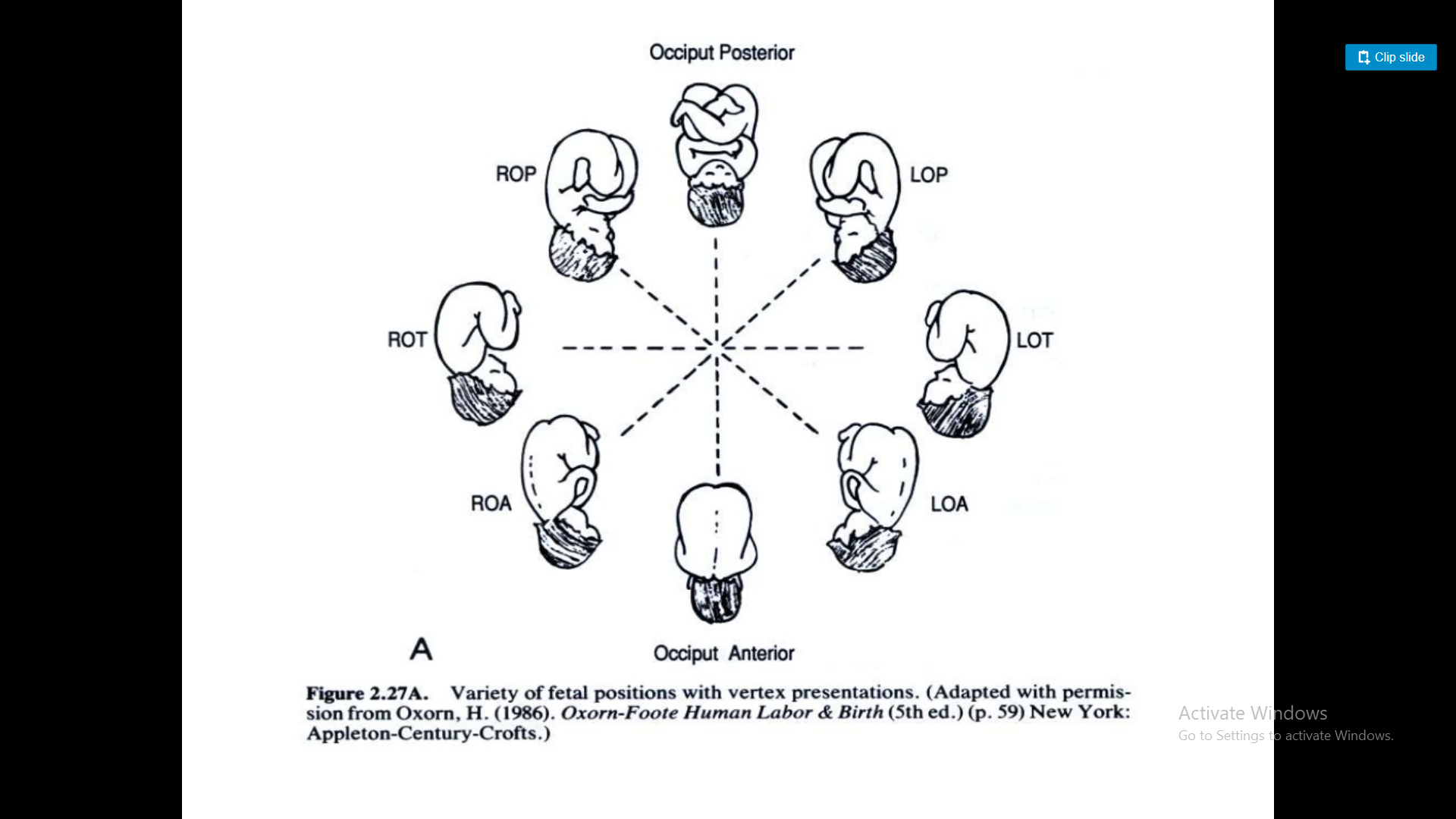 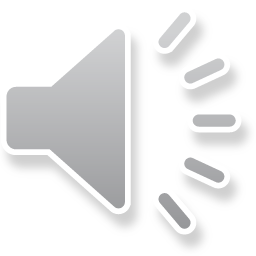 Engagement
Refers to the descent of widest transverse diameter of the presenting part (breech or cephalic) through the true pelvic brim. (The widest transverse diameter of the fetal skull is the bi-parietal).
The amount of presenting part palpable is used to describe descent into the pelvis
When 2/5ths or less of the presenting part is palpable abdominally it is engaged
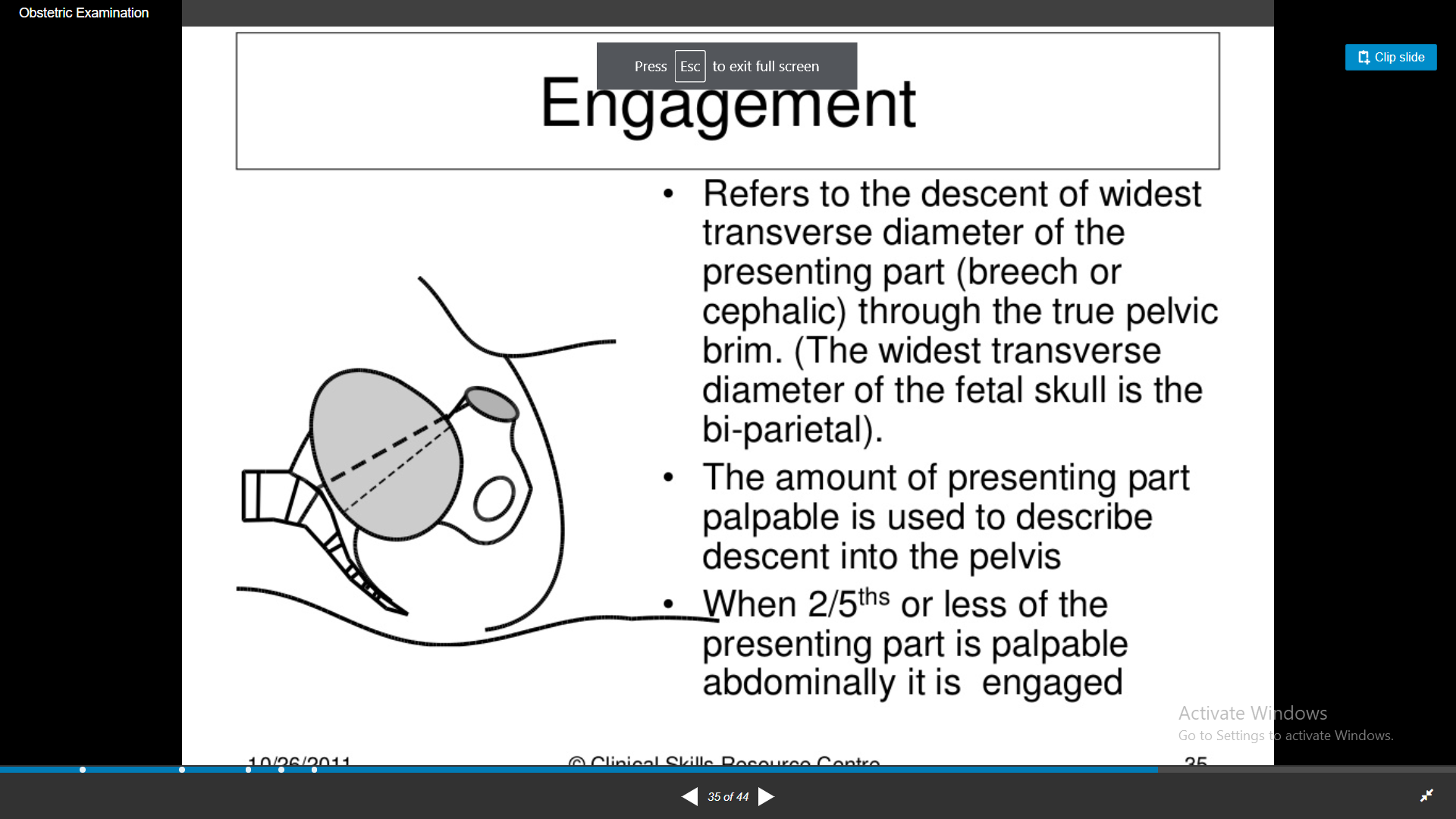 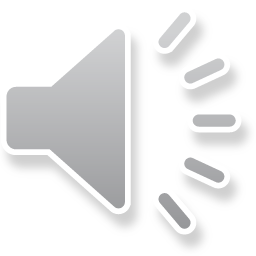 Engagement
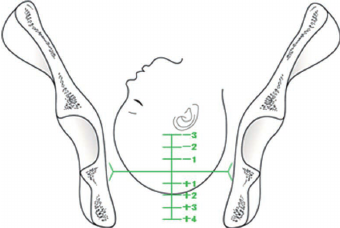 Engagement occurs around 36 weeks in a primigravida (first pregnancy) with a cephalic presentation.
In a multigravida (a patient who has had more than 1 pregnancy) engagement may occur after the onset of labor.
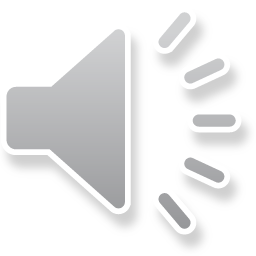 LEOPOLD`S MANEUVER
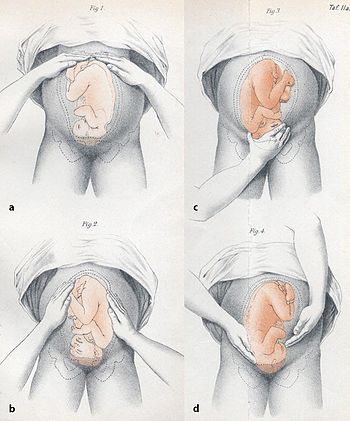 1884 by Christian Leopold
Systematic way to determine the position and presentation of a fetus inside the woman's uterus. 
24 weeks gestation Leopold's Maneuver
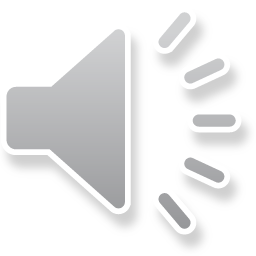 Things to remember
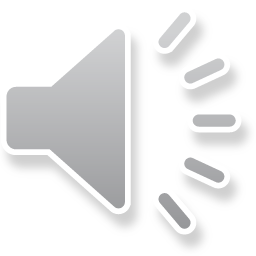 First maneuver ( Fundal Grip)
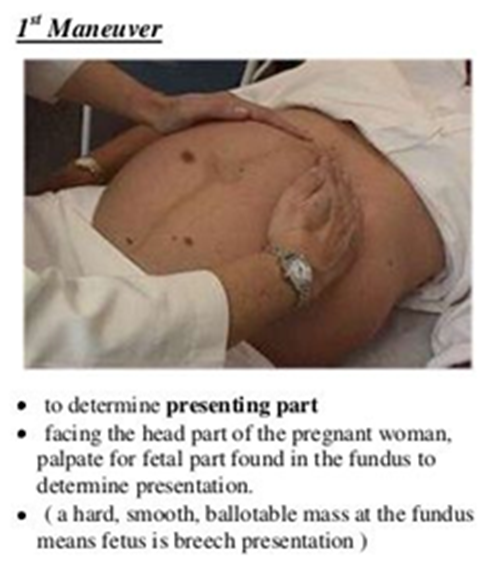 To determine fetal part lying in the fundus
To determine fetal presentation
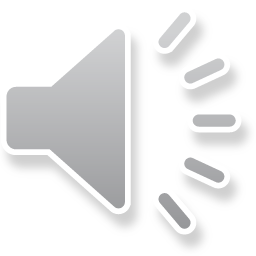 First maneuver ( Fundal Grip)
Stand at the side of the bed facing the client. 
Warm hands and feels the upper abdomen (fundus) with the palms of both hands on either side of the fundus, with your fingers quite close together 
Decide which pole of the fetus is being held by observing three points.
Relative consistency: head is harder and firmer
Shape: head will be round hard/smooth with transverse groove of the neck
Mobility: head will move independently on the trunk 
Determine the fetal parts palpated.
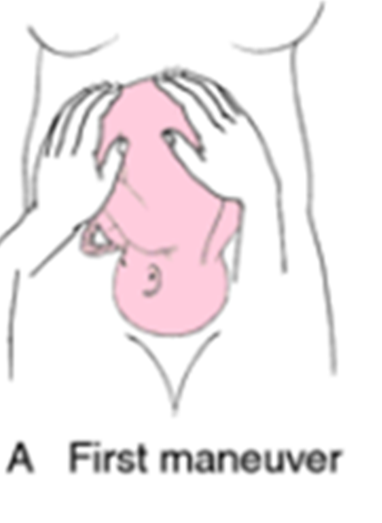 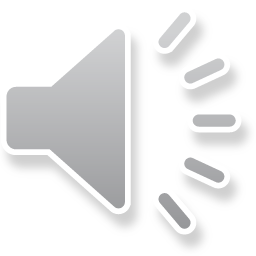 1st Maneuver Findings
Head is more hard and round that moves independently of the body.
Buttock is firm, less well defined that moves only in conjunction with the body and quadrilateral mass.
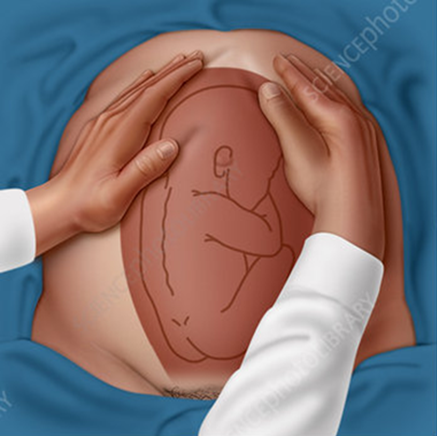 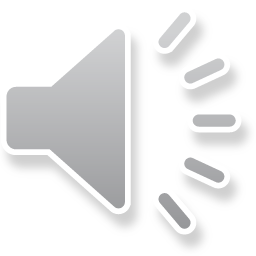 Second maneuver ( Umbilical Grip)
To identify location of the fetal back 
To determine position
To determine fetal lying
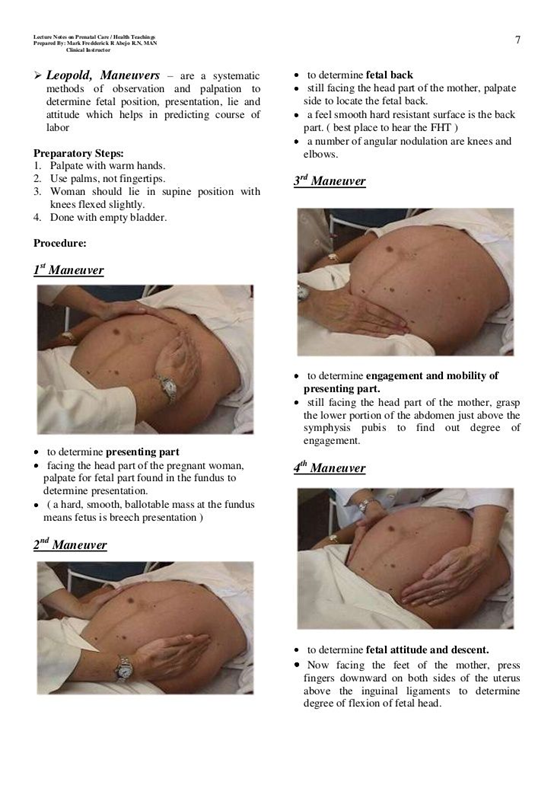 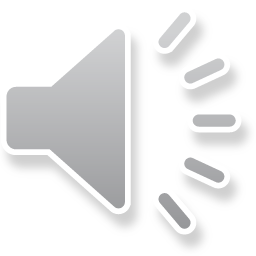 Second maneuver ( Umbilical Grip)
Still standing at the side of the bed facing the client. 
Place the palm surfaces of both hands on either side of the abdomen
First the right hand remains steady on one side of the abdomen while the left hand explores the right side of the woman's uterus .
By moving from top to the lower segment of the uterus to feel the fetal back and the small fetal parts. This is then repeated using the opposite side and hands. Use gentle but deep pressure
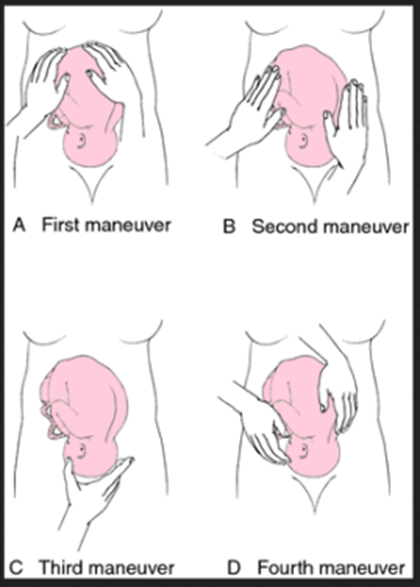 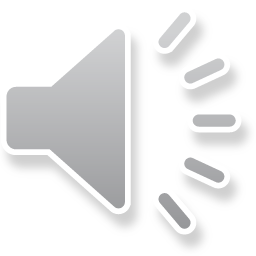 2nd Maneuver/Umbilical Grip Findings
The lateral sides of the fundus are palpated to determine the position of the fetal back and small parts.
The fetal spine will palpate as firm, flat, continuous and linear.
 The fetal extremities are palpable by their varying contour and movements and nodular. 
The purpose of this maneuver is to determine whether the fetal back is left or right.
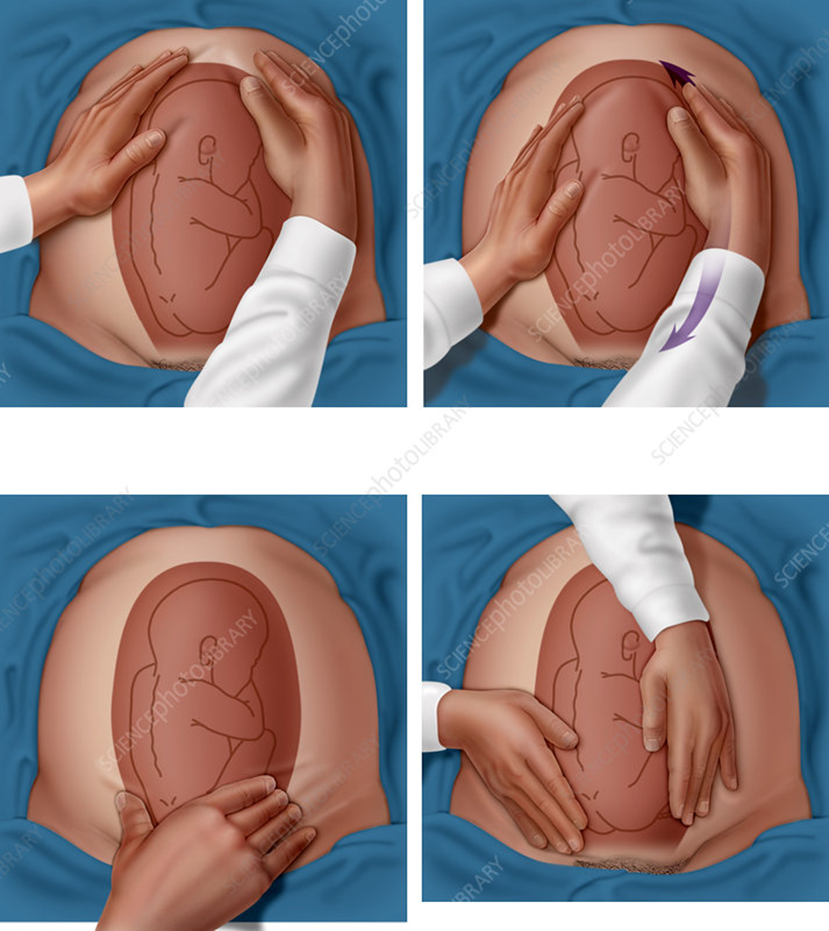 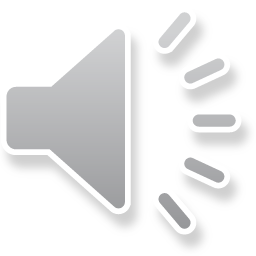 Third maneuver (Pawlick's Grip)
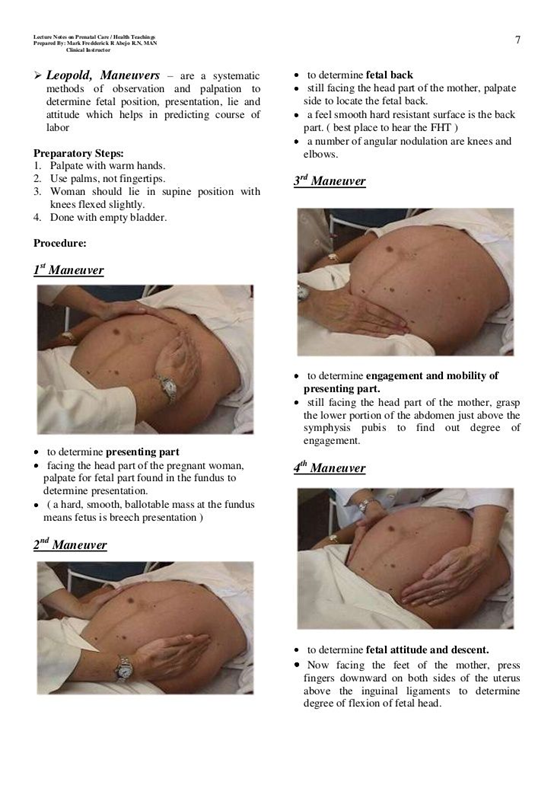 To determine engagement of presenting part and to estimate fetal station
To determine presentation.
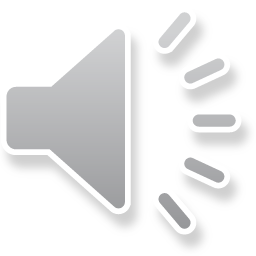 Third maneuver (Pawlick's Grip)
Standing at the side of the bed facing the client. 
Gently grasp the lower portion of the abdomen just above the symphysis pubis, between the thumb and the two fingers of one hand and pressing together.
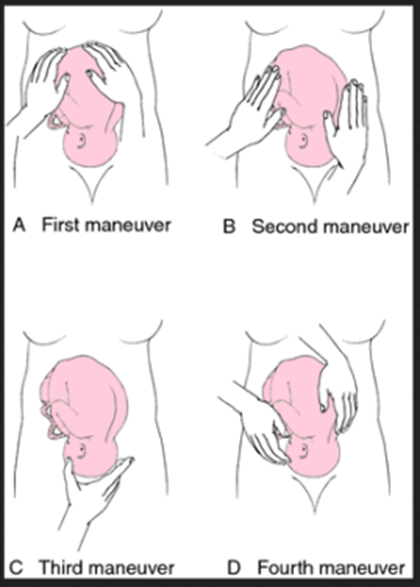 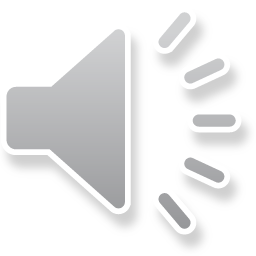 3rd Maneuver Findings
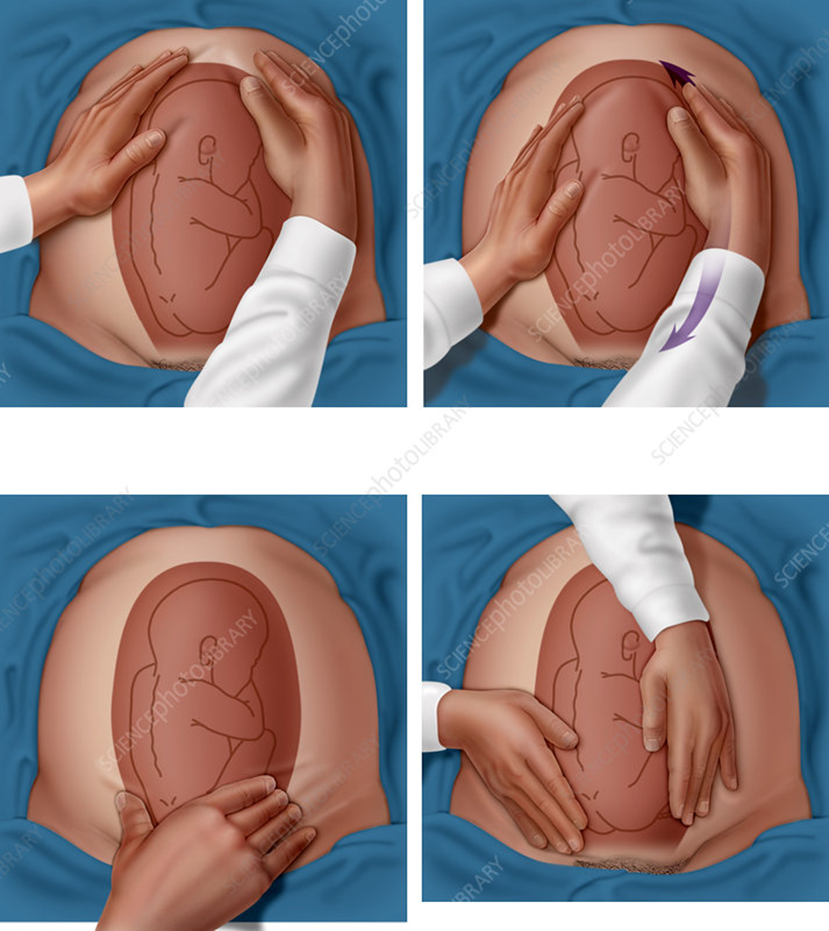 The presenting part is engaged if it is not movable. 
If it is not yet engaged it is still movable
 If it is firm and round it must be head
 If it is soft, it could be buttock presentation.
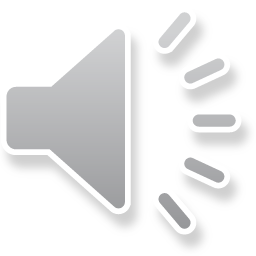 Fourth Maneuver ( Pelvic Grip)
To determine the degree of flexion of fetal head.

To determine attitude 

To Confirm the finding of Pawlick's Grip
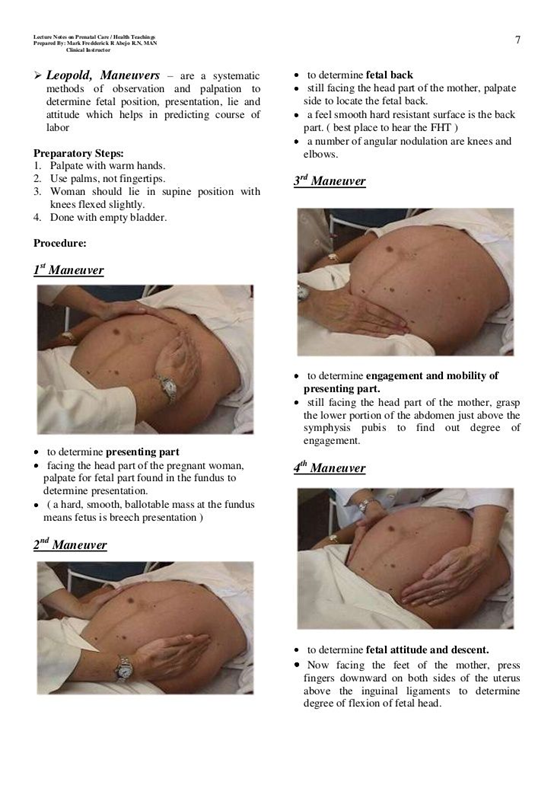 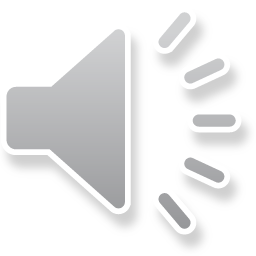 Fourth Maneuver ( Pelvic Grip)
The nurse/student faces the client’s feet.
The nurse/student places the tips of her three fingers at the abdomen above the inguinal ligaments then presses her finger downward and inward.
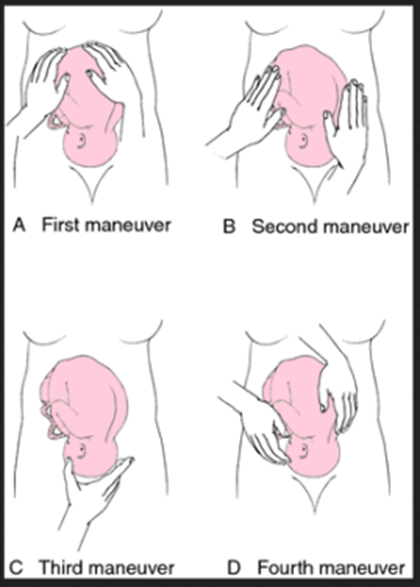 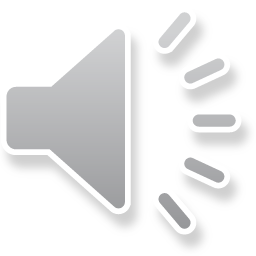 4th Maneuver Findings
If cephalic prominences or brow of the baby is on the same side of the small fetal parts, the head is flexed
If cephalic prominences is on the same side of the fetal back  , the head is extended. 
Good attitude - if brow correspond to the side (2nd maneuver) that contained the elbows and knees. 
Poor attitude - if examining fingers will meet an obstruction on the same side as fetal back (hyperextended head)
 Also palpates infant’s anteroposterior position. If brow is very easily palpated, fetus is at posterior position (occiput pointing towards woman’s back)
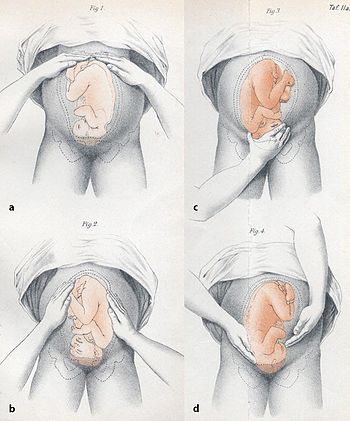 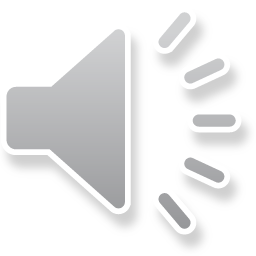 LEOPOLD`S MANEUVER
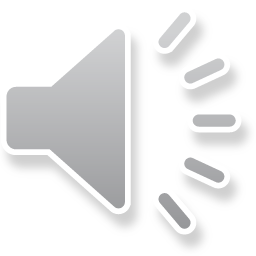 Assessing the fetal heart rate
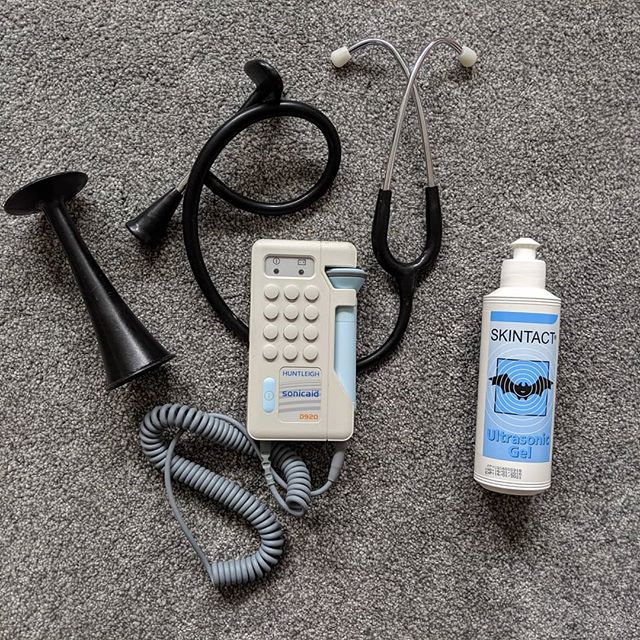 The Fetal Heart (FH) should be auscultated using a fetal stethoscope known as 
1) Pinnard ( a wood metal or plastic device) 
2)sonicaid (an electronic device)
The chosen device is placed over the baby’s back (the nearer the shoulder the clearer the FH can be heard)
Location of the fetal heart may help to confirm your findings on palpation
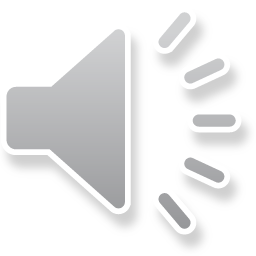 Assessing the fetal heart rate
The fetal heart rate should be counted immediately after a contraction for a full minute at least once every 30 minutes during the active phase first stage of labor and every 5 minutes during the second stage while also palpating the mother’s pulse (allows the examiner to differentiate between maternal and fetal heart rate)
A normal fetal heart rate is between 110 – 160 beats per minute (mother’s pulse should be counted separately).
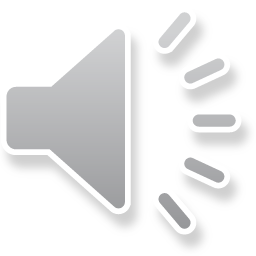 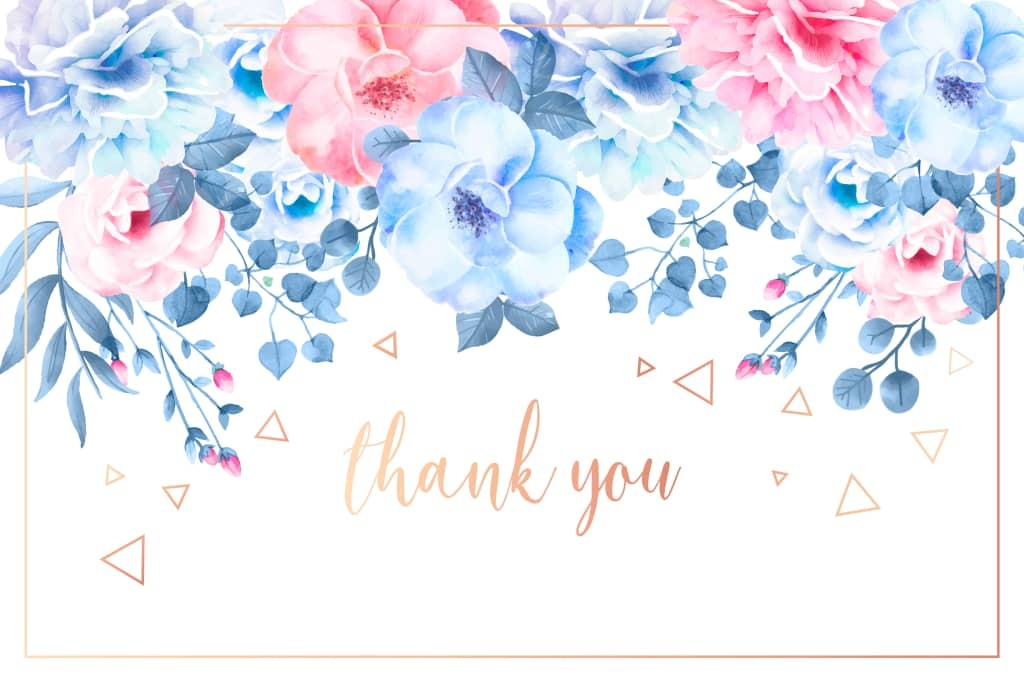 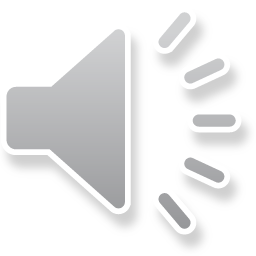